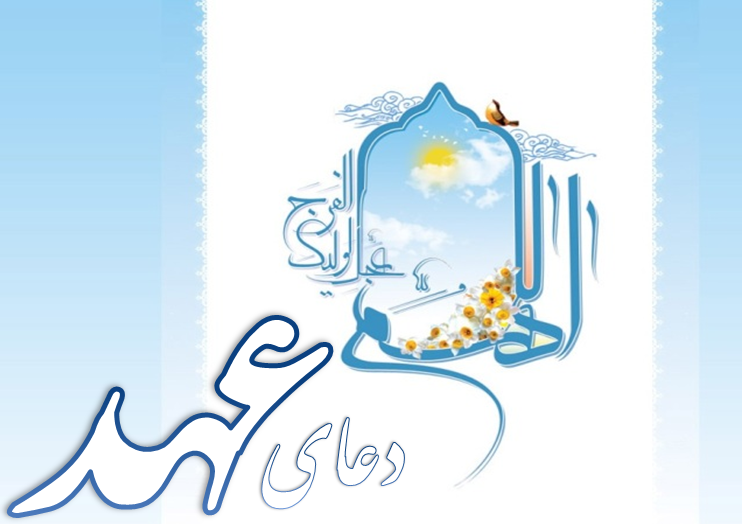 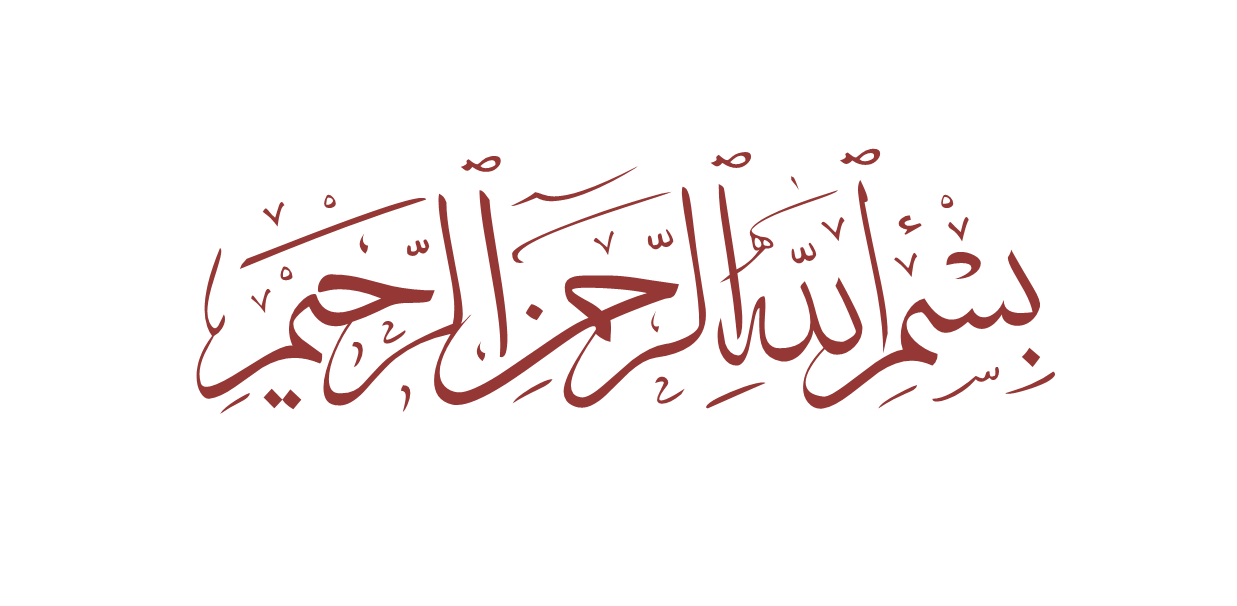 اللَّهُمَّ رَبَّ النُّورِ الْعَظِيمِ وَ رَبَّ الْكُرْسِيِّ الرَّفِيعِ
 وَ رَبَّ الْبَحْرِ الْمَسْجُورِ وَ مُنْزِلَ التَّوْرَاةِ وَ الْإِنْجِيلِ وَ الزَّبُورِ
خداى من اى پروردگار نور بزرگ ، و پروردگار كرسى بلند،
و پروردگار درياى جوشان، و فرو فرستنده تورات‏ و انجيل و زبور
وَ رَبَّ الظِّلِّ وَ الْحَرُورِ وَ مُنْزِلَ الْقُرْآنِ [الْفُرْقَانِ‏] الْعَظِيمِ
 وَ رَبَّ الْمَلائِكَةِ الْمُقَرَّبِينَ وَ الْأَنْبِيَاءِ [وَ] الْمُرْسَلِينَ
و پروردگار سايه و حرارت آفتاب، و نازل كننده قرآن بزرگ،
و پروردگار فرشتگان‏ مقرّب، و پيامبران و رسولان.
اللَّهُمَّ إِنِّي أَسْأَلُكَ بِوَجْهِكَ [بِاسْمِكَ‏] الْكَرِيمِ 
وَ بِنُورِ وَجْهِكَ الْمُنِيرِ وَ مُلْكِكَ الْقَدِيمِ يَا حَيُّ يَا قَيُّومُ
خدايا از تو مى‏خواهم به روى كريمت ، و به نور وجه نوربخشت ، 
و فرمانروايى ديرينه‏ات ، اى زنده و پا برجاى دائم،
أَسْأَلُكَ بِاسْمِكَ الَّذِي أَشْرَقَتْ بِهِ السَّمَاوَاتُ وَ الْأَرَضُونَ وَ بِاسْمِكَ الَّذِي يَصْلَحُ بِهِ الْأَوَّلُونَ وَ الْآخِرُونَ
از تو مى‏خواهم به حق نامت ، كه به آن آسمانها و زمينها روشن شد ، 
و به حق نامت كه پيشينيان و پسينيان به آن شايسته مى‏شوند ،
يَا حَيّا قَبْلَ كُلِّ حَيٍّ وَ يَا حَيّا بَعْدَ كُلِّ حَيٍّ وَ يَا حَيّا حِينَ لا حَيَّ يَا مُحْيِيَ الْمَوْتَى وَ مُمِيتَ الْأَحْيَاءِ يَا حَيُّ لا إِلَهَ إِلا أَنْتَ.
اى زنده پيش از هر زنده ، اى زنده‏ پس از هر زند ه ،
 اى زنده در آن وقتى كه زنده‏اى نبود ، اى زنده كننده مردگان ، 
و ميراننده زندگان ، اى زنده ، معبودى جز تو نيست‏
اللَّهُمَّ بَلِّغْ مَوْلانَا الْإِمَامَ الْهَادِيَ الْمَهْدِيَّ الْقَائِمَ بِأَمْرِكَ 
صَلَوَاتُ اللَّهِ عَلَيْهِ وَ عَلَى آبَائِهِ الطَّاهِرِينَ 
عَنْ جَمِيعِ الْمُؤْمِنِينَ وَ الْمُؤْمِنَاتِ
خدايا برسان به مولاى ما امام راهنماى راه‏يافته ، قيام كننده به فرمانت 
كه درودهاى خدا بر او و پدران‏ پاكش ، 
از جانب همه مردان و زنان مؤمن ،
فِي مَشَارِقِ الْأَرْضِ وَ مَغَارِبِهَا سَهْلِهَا وَ جَبَلِهَا وَ بَرِّهَا وَ بَحْرِهَا
 وَ عَنِّي وَ عَنْ وَالِدَيَّ مِنَ الصَّلَوَاتِ زِنَةَ عَرْشِ اللَّهِ وَ مِدَادَ كَلِمَاتِهِ 
وَ مَا أَحْصَاهُ عِلْمُهُ [كِتَابُهُ‏] وَ أَحَاطَ بِهِ كِتَابُهُ [عِلْمُهُ‏]
در مشرقها زمين و مغربهايش، همواريها و كوههايش، خشكيها و درياهايش، 
و از طرف من و پدر و مادرم، از درودها به گرانى عرش خدا، و كشش‏ كلماتش،
 و آنچه دانشش برشمرده، و كتابش به آن احاطه يافته،
اللَّهُمَّ إِنِّي أُجَدِّدُ لَهُ فِي صَبِيحَةِ يَوْمِي هَذَا
 وَ مَا عِشْتُ مِنْ أَيَّامِي عَهْدا وَ عَقْدا وَ بَيْعَةً لَهُ فِي عُنُقِي
 لا أَحُولُ عَنْهَا وَ لا أَزُولُ أَبَدا
خدایا من در صبح همین روز و تمام ایامی که در آن زندگی کنم با او تجدید می کنم عهد خود  و عقد بیعت او را که بر گردن من است
که هرگز از این عهد و بیعت برنگردم و تا ابد بر آن ثابت قدم باشم
اللَّهُمَّ اجْعَلْنِي مِنْ أَنْصَارِهِ وَ أَعْوَانِهِ وَ الذَّابِّينَ عَنْهُ وَ الْمُسَارِعِينَ إِلَيْهِ فِي قَضَاءِ حَوَائِجِهِ [وَ الْمُمْتَثِلِينَ لِأَوَامِرِهِ‏] وَ الْمُحَامِينَ عَنْهُ وَ السَّابِقِينَ إِلَى إِرَادَتِهِ وَ الْمُسْتَشْهَدِينَ بَيْنَ يَدَيْهِ
خدايا مرا،از ياران و مددكاران و دفاع‏كنندگان از او قرار ده،و از شتابندگان به سويش، در برآوردن‏ خواسته‏هايش،و اطاعت‏كنندگان اوامرش، و مدافعان حضرتش،و پيش‏گيرندگان به جانب خواسته‏اش، و كشته‏شدگان‏ در پيشگاهش.
اللَّهُمَّ إِنْ حَالَ بَيْنِي وَ بَيْنَهُ الْمَوْتُ الَّذِي جَعَلْتَهُ عَلَى عِبَادِكَ حَتْما مَقْضِيّا ، فَأَخْرِجْنِي مِنْ قَبْرِي مُؤْتَزِرا كَفَنِي شَاهِرا سَيْفِي مُجَرِّدا قَنَاتِي مُلَبِّيا دَعْوَةَ الدَّاعِي فِي الْحَاضِرِ وَ الْبَادِي
خدايا اگر بين من و او مرگى كه بر بندگانت حتم و قطعى ساختى حائل شد، كفن پوشيده از قبر مرا بيرون آور،با شمشير از نيام بركشيده،و نيزه برهنه، پاسخگو به دعوت آن دعوت كننده،در ميان شهرنشين و باديه‏نشين.
اللَّهُمَّ أَرِنِي الطَّلْعَةَ الرَّشِيدَةَ وَ الْغُرَّةَ الْحَمِيدَةَ وَ اكْحُلْ نَاظِرِي بِنَظْرَةٍ مِنِّي إِلَيْهِ وَ عَجِّلْ فَرَجَهُ وَ سَهِّلْ مَخْرَجَهُ وَ أَوْسِعْ مَنْهَجَهُ وَ اسْلُكْ بِي مَحَجَّتَهُ وَ أَنْفِذْ أَمْرَهُ وَ اشْدُدْ أَزْرَهُ
خدايا آن جمال با رشادت،و پيشانى ستوده را به من بنمايان،و با نگاهى از من به او ديده‏ام‏ را سرمه بنه،و در گشايش امرش شتاب كن،و درآمدنش را آسان گردان،و راهش را وسعت بخش،و مرا به راهش درآور،و فرمانش را نافذ كن‏ و پشتش را محكم گردان،
وَ اعْمُرِ اللَّهُمَّ بِهِ بِلادَكَ وَ أَحْيِ بِهِ عِبَادَكَ فَإِنَّكَ قُلْتَ وَ قَوْلُكَ الْحَقُّ ظَهَرَ الْفَسَادُ فِي الْبَرِّ وَ الْبَحْرِ بِمَا كَسَبَتْ أَيْدِي النَّاسِ
خداى به دست او كشورهايت را آباد كن ، و بندگانت را به وسيله او زنده فرما ، به درستى كه تو فرمودى ، و گفته‏ات حق است‏ كه:فساد در خشكى و دريا ، در اثر اعمال مردم نمايان شد،
فَأَظْهِرِ اللَّهُمَّ لَنَا وَلِيَّكَ وَ ابْنَ بِنْتِ نَبِيِّكَ الْمُسَمَّى بِاسْمِ رَسُولِكَ،
 حَتَّى لا يَظْفَرَ بِشَيْ‏ءٍ مِنَ الْبَاطِلِ إِلا مَزَّقَهُ وَ يُحِقَّ الْحَقَّ وَ يُحَقِّقَهُ
پس تو ای پروردگار ولیّ خود و پسر دختر پيامبرت‏ را كه به نام رسولت ناميده شده ، براى ما آشكار كن ، تا به چيزى از باطل دست نيابد ،  مگر آن را از هم بپاشد ، و حق را پابرجا و ثابت نمايد،
وَ اجْعَلْهُ اللَّهُمَّ مَفْزَعا لِمَظْلُومِ عِبَادِكَ
 وَ نَاصِرا لِمَنْ لا يَجِدُ لَهُ نَاصِرا غَيْرَكَ 
وَ مُجَدِّدا لِمَا عُطِّلَ مِنْ أَحْكَامِ كِتَابِكَ
و آن حضرت را ای پروردگار فریادرس بندگان مظلومت قرار ده
و ناصر و یاور آنان که جز تو ناصر و یاری ندارند
و مجدد احکامی از قرآن مجیدت که تعطیل شده
وَ مُشَيِّدا لِمَا وَرَدَ مِنْ أَعْلامِ دِينِكَ وَ سُنَنِ نَبِيِّكَ 
صَلَّى اللَّهُ عَلَيْهِ وَ آلِهِ وَ اجْعَلْهُ اللَّهُمَّ مِمَّنْ حَصَّنْتَهُ مِنْ بَأْسِ الْمُعْتَدِينَ
و رفعت  و  استحکام بخش کاخ و شعائر آیینت و سنن پیغمبر اکرمت صلی الله و علیه و آله  و او را ای پروردگار از بیداد ستمکاران در حفظ و امان خود بدار
اللَّهُمَّ وَ سُرَّ نَبِيَّكَ مُحَمَّدا صَلَّى اللَّهُ عَلَيْهِ وَ آلِهِ بِرُؤْيَتِهِ 
وَ مَنْ تَبِعَهُ عَلَى دَعْوَتِهِ وَ ارْحَمِ اسْتِكَانَتَنَا بَعْدَهُ
پروردگارا و پیغمبر اکرمت حضرت محمد صلی الله علیه و آله را شاد و مسرور گردان به دیدار او و پیروانش که دعوت حضرتش را اجابت کردند و ای خدا بر حال زار و پریشان ما بعد از او ترحم فرما
اللَّهُمَّ اكْشِفْ هَذِهِ الْغُمَّةَ عَنْ هَذِهِ الْأُمَّةِ بِحُضُورِهِ
 وَ عَجِّلْ لَنَا ظُهُورَهُ إِنَّهُمْ يَرَوْنَهُ بَعِيدا وَ نَرَاهُ قَرِيبا
 بِرَحْمَتِكَ يَا أَرْحَمَ الرَّاحِمِينَ .
خدايا اين اندوه را از اين امت به حضور آن حضرت برطرف كن، و در ظهورش براى ما شتاب فرما،كه ديگران ظهورش‏ را دور مى‏بينند، و ما نزديك مى‏بينيم،
به مهربانى‏ات اى مهربان‏ترين مهربانان.
آنگاه سه بار بر ران خود دست مى‏زنى،و در هر مرتبه مى‏گويى :
الْعَجَلَ الْعَجَلَ يَا مَوْلايَ يَا صَاحِبَ الزَّمَانِالْعَجَلَ الْعَجَلَ يَا مَوْلايَ يَا صَاحِبَ الزَّمَانِ الْعَجَلَ الْعَجَلَ يَا مَوْلايَ يَا صَاحِبَ الزَّمَانِ
شتاب کن شتاب کن ای مولای من ای صاحب زمان
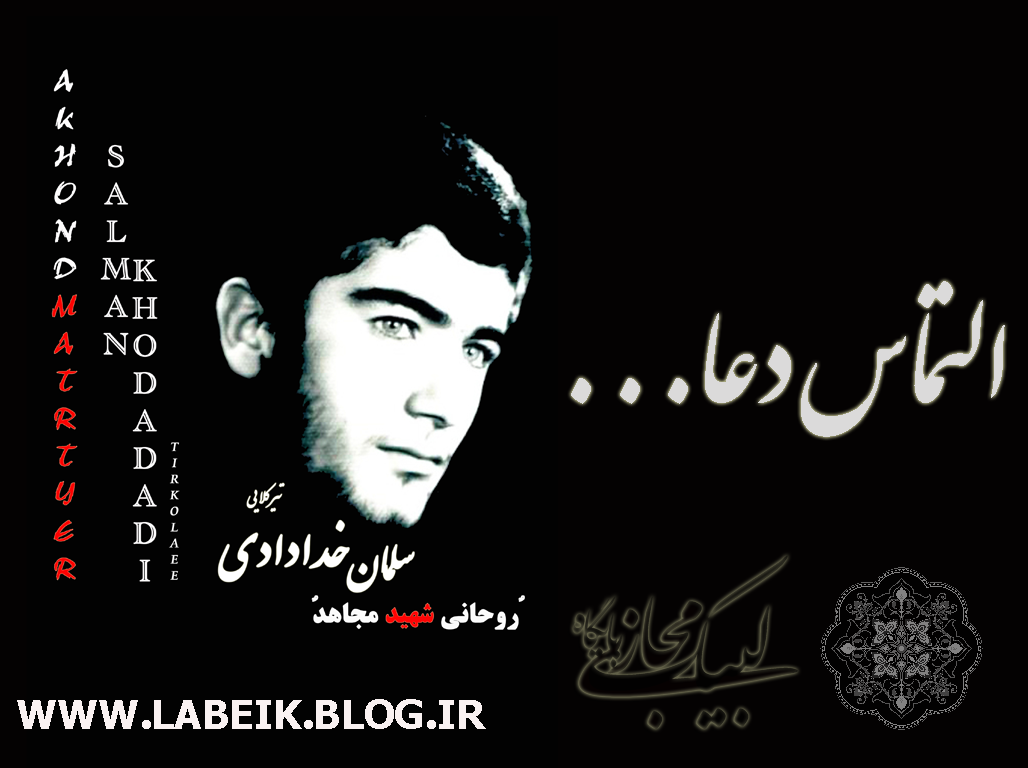